Het geheim van de GGZ
Extramurale cliënten en hun privacy
Prof dr Bert van Hemert
Afdeling Psychiatrie
Leiden
Joost Bernsen’s onvermoed talent
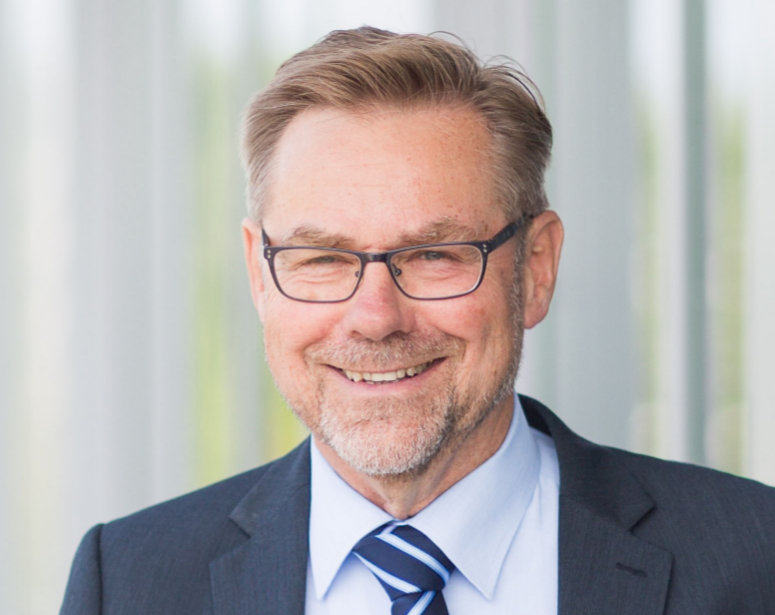 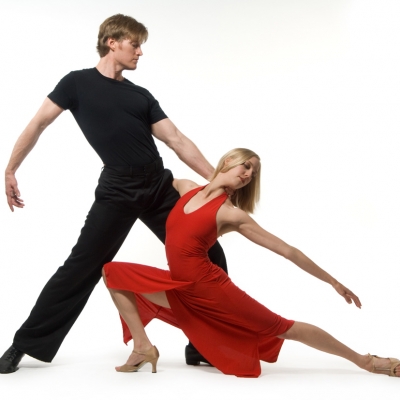 Het geheim van de GGZ
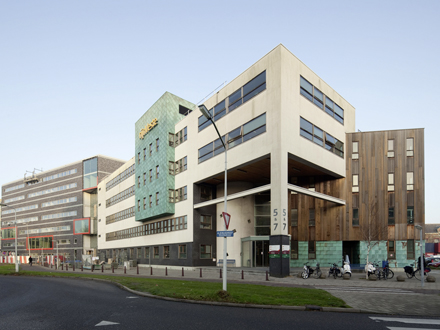 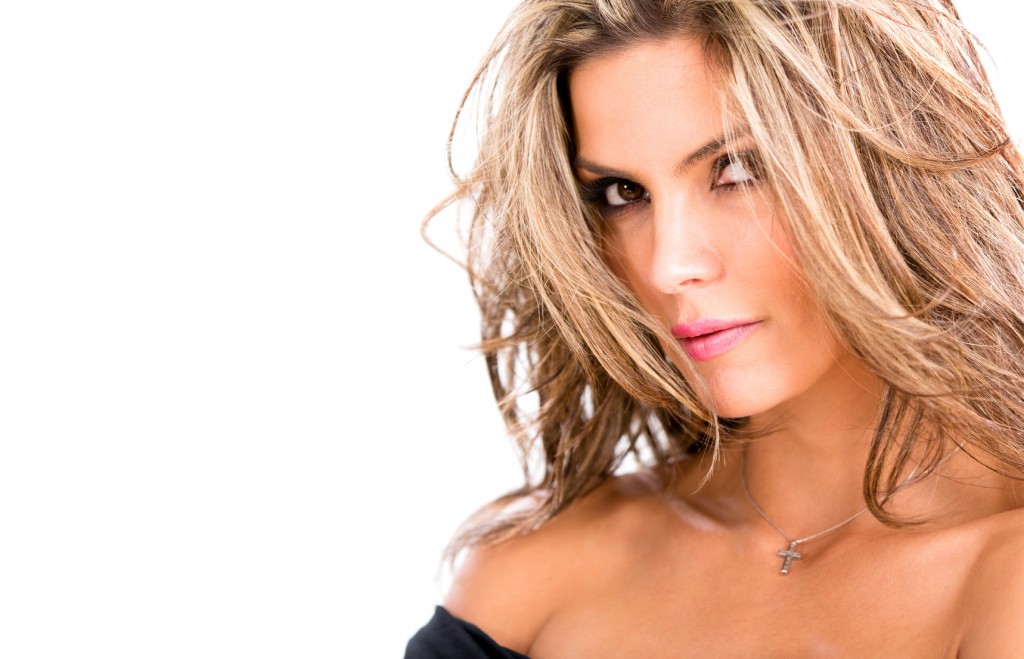 Het geheim van de GGZ 1 - Diversiteit
DSM-5 Cluster
    1
    2
    3
    4
    5
Neurocognitief
Neurodevelopmental
Psychotisch
Emoties
Externaliserend
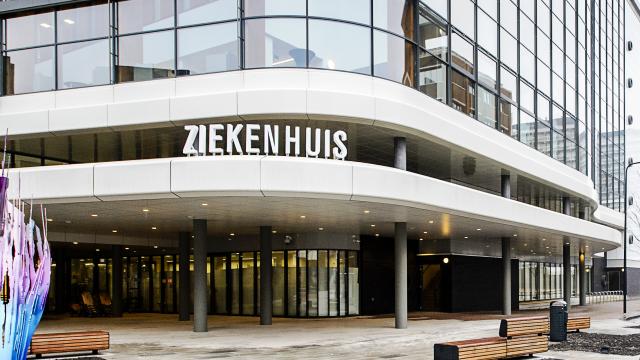 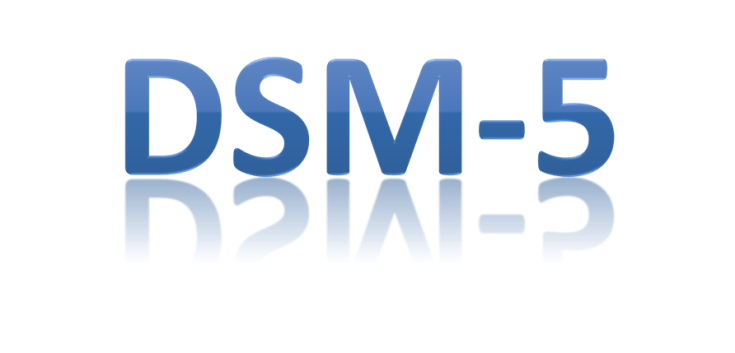 4
juli ’16
Zorg
Mantel
Politie & justitie
GGZ
Client
Wonen
Huis-arts
Werk
5
Gegevensuitwisseling in zorg en veiligheid
6-jul-16
Het geheim van de GGZ 1 - Diversiteit
DSM-5 Cluster
    1
    2
    3
    4
    5
Neurocognitief
Neurodevelopmental
Psychotisch
Emoties
Externaliserend
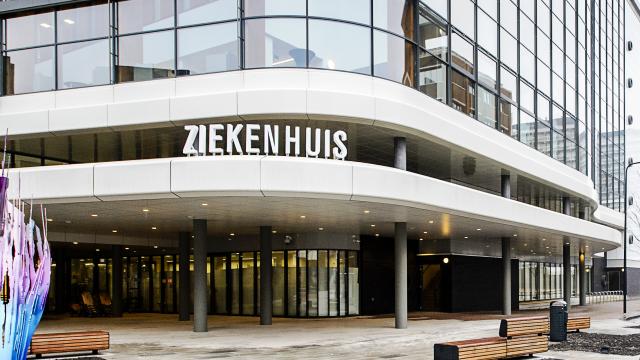 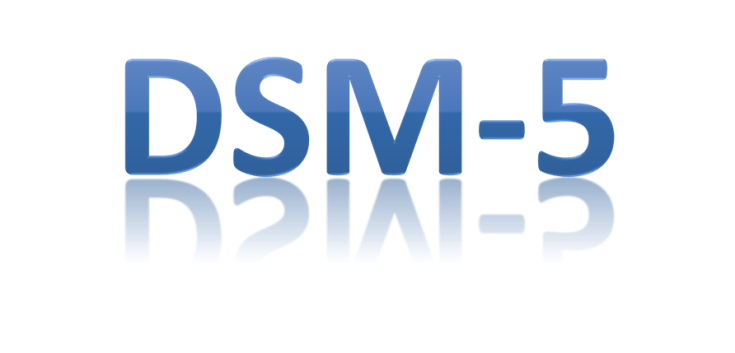 6
juli ’16
Het geheim van de GGZ 1 - Diversiteit
Externaliserend
Middelenmisbruik
Verslaving
Persoonlijkheidsstoornis
Verstandelijke beperking
NAH
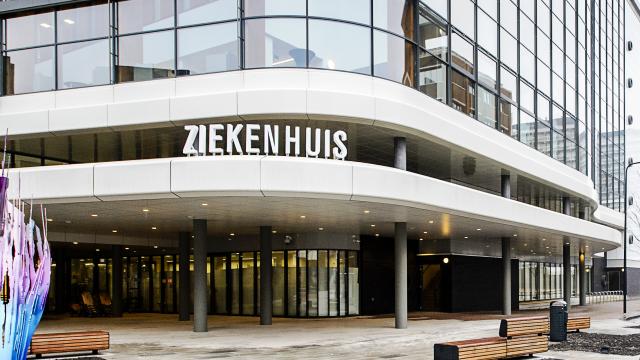 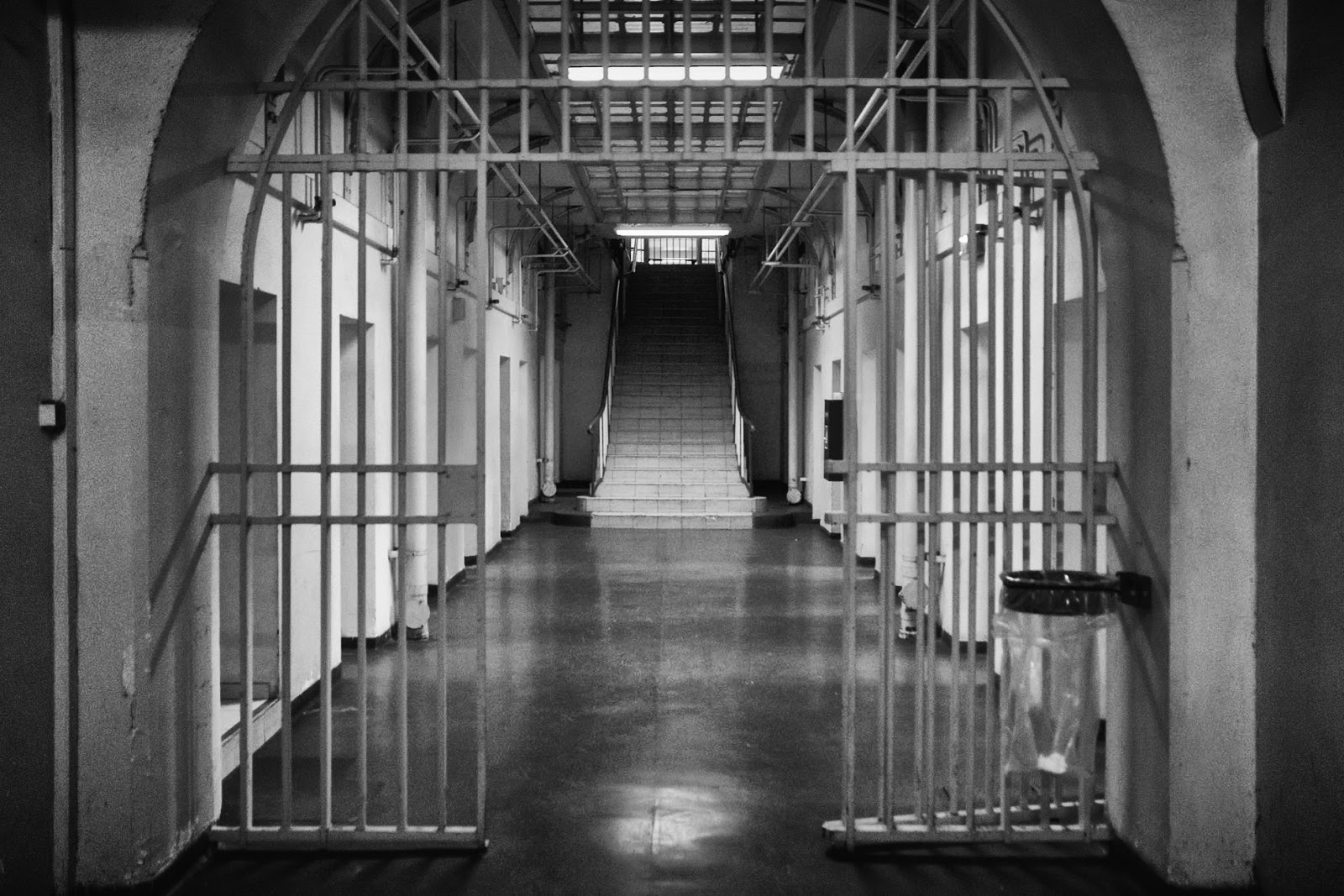 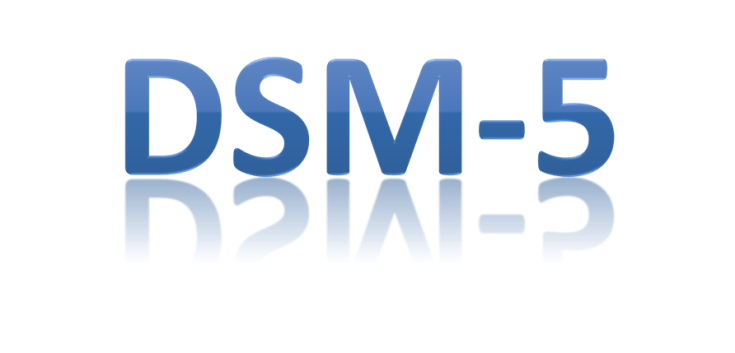 7
Insert > Header & footer
6-jul-16
Overlast
Mantel
Politie & justitie
GGZ
Client
Wonen
Huis-arts
Werk
8
Gegevensuitwisseling in zorg en veiligheid
6-jul-16
Overlast
Mantel
Politie & justitie
GGZ
Client
Wonen
Huis-arts
Werk
9
Gegevensuitwisseling in zorg en veiligheid
6-jul-16
Het geheim van de GGZ 2 – Dwang en drang
Autonomie                                                                         Dwang
BOPZ
Dwang
Onvrijheid
Bestwil
Vrijwilligheid
Samenwerken
Vertrouwen
Bestwil
Vrijwilligheid
Samenwerken
Vertrouwen
Bestwil
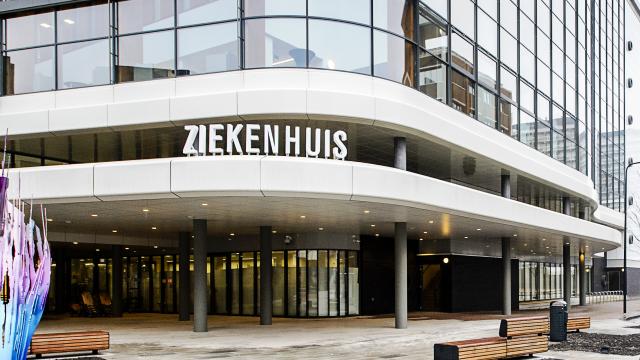 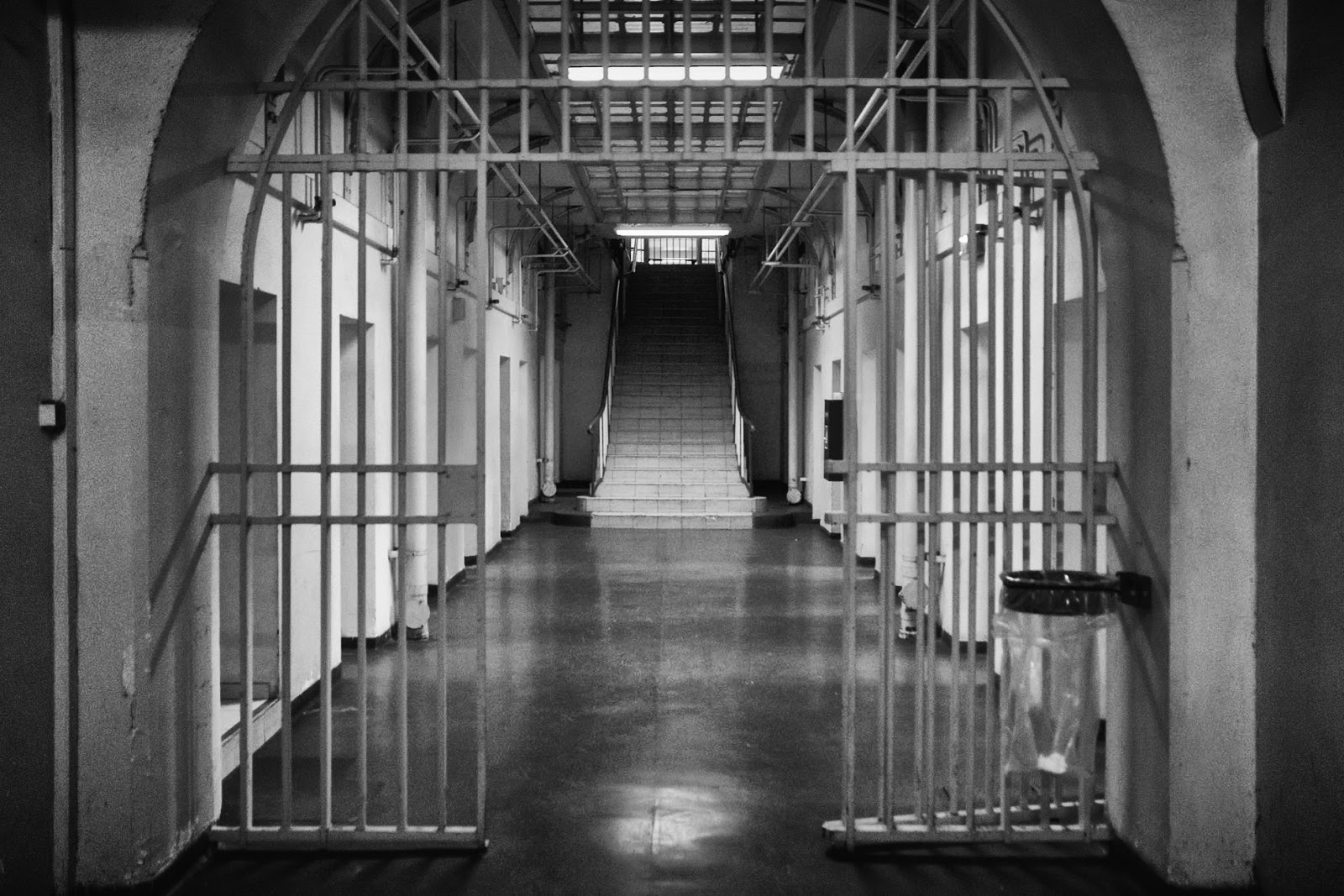 10
Gegevensuitwisseling in zorg en veiligheid
6-jul-16
Het geheim van de GGZ 2 – Dwang en drang
Autonomie                                                                         Dwang
BOPZ
Dwang
Onvrijheid
Bestwil
Vrijwilligheid
Samenwerken
Vertrouwen
Bestwil
Vrijwilligheid
Samenwerken
Vertrouwen
Bestwil
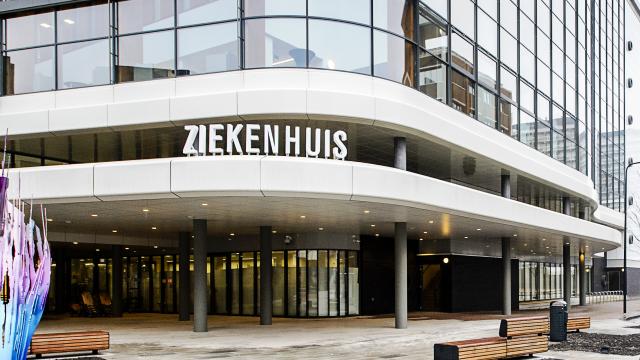 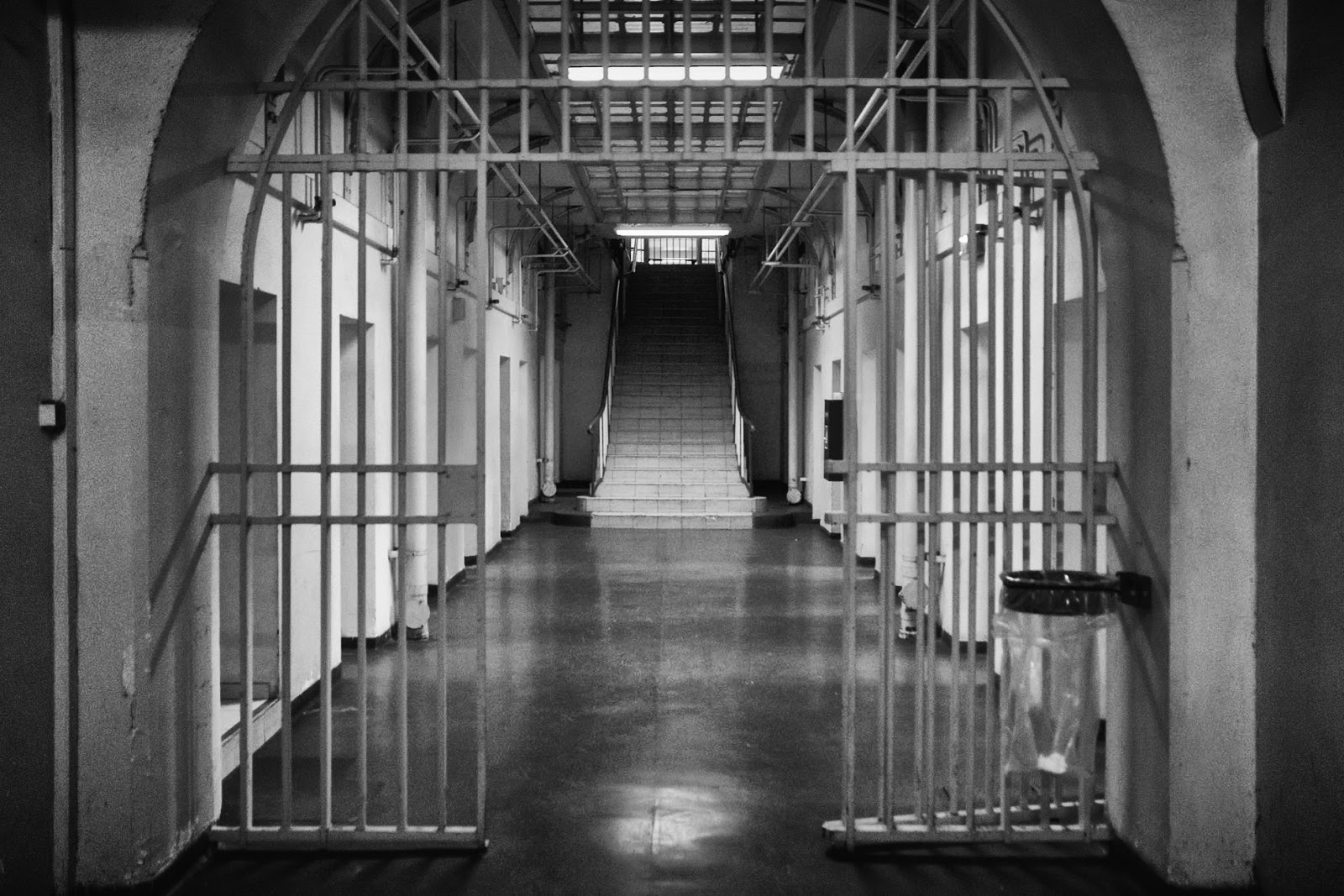 11
Gegevensuitwisseling in zorg en veiligheid
6-jul-16
Zorg
Mantel
Politie & justitie
GGZ
Client
Wonen
Huis-arts
Werk
12
Gegevensuitwisseling in zorg en veiligheid
6-jul-16
Het geheim van de GGZ 3
Behandeling helpt niet altijd
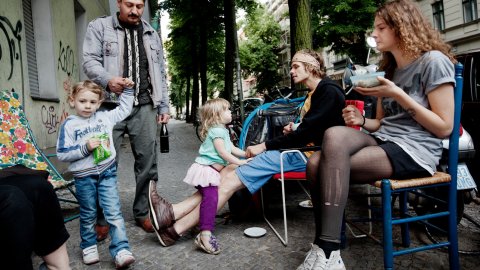 13
Gegevensuitwisseling in zorg en veiligheid
6-jul-16
Zorg en overlast
Mantel
Politie & justitie
GGZ
Client
Wonen
Huis-arts
Werk
14
Gegevensuitwisseling in zorg en veiligheid
6-jul-16
Zorg en overlast – Gegevensuitwisseling !?
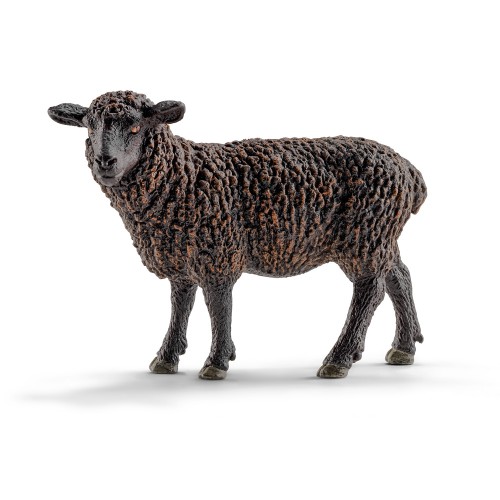 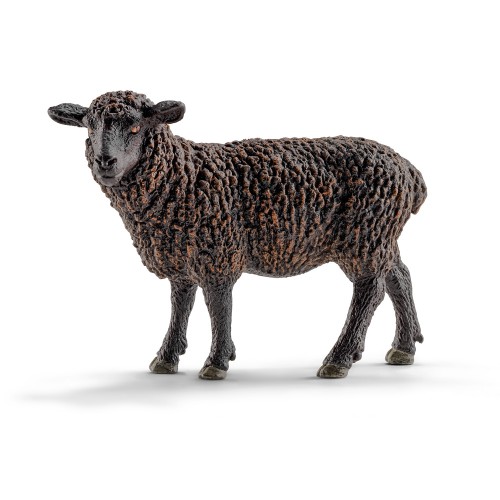 Mantel
Politie & justitie
GGZ
Client
Wonen
Huis-arts
Werk
15
Gegevensuitwisseling in zorg en veiligheid
6-jul-16
Wet- en regelgeving
EER
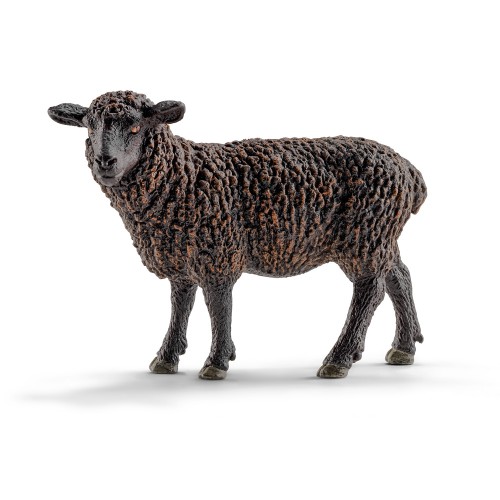 Etiquette
Ethiek
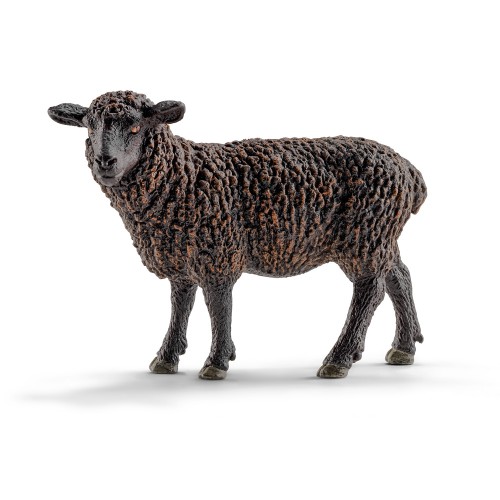 Recht
16
Gegevensuitwisseling in zorg en veiligheid
6-jul-16
Joost Bernsen’s onvermoed talent
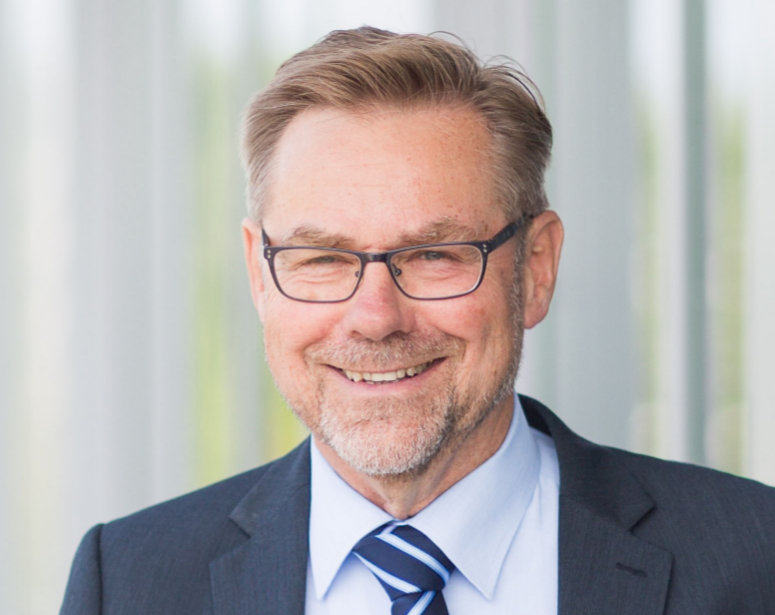 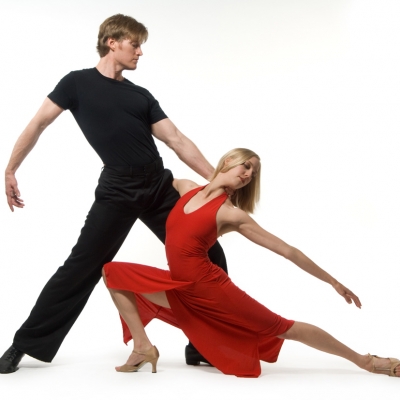 OGGZ
Alle activiteiten op het gebied van de geestelijke volksgezondheid die niet worden uitgevoerd op geleide van een individuele hulpvraag
Collectieve preventie
3.  Bereiken van kwetsbare groepen
2.  Meldpunt
4.  Bevorderen van samenwerking
Coördinerende regie: gemeente
   Uitvoering: samenwerkende instellingen
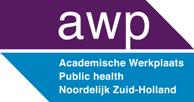 Zorg en overlast – Gegevensuitwisseling !?
Politie & justitie
GGZ
Handhaven
Gezondheidszorg
Hulpverlening
Zorg en overlast – Samenwerking in een netwerk
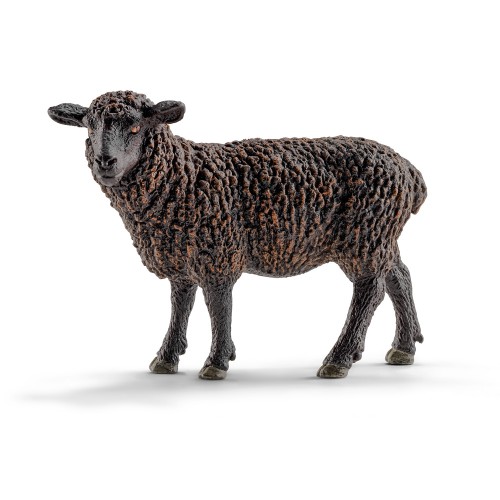 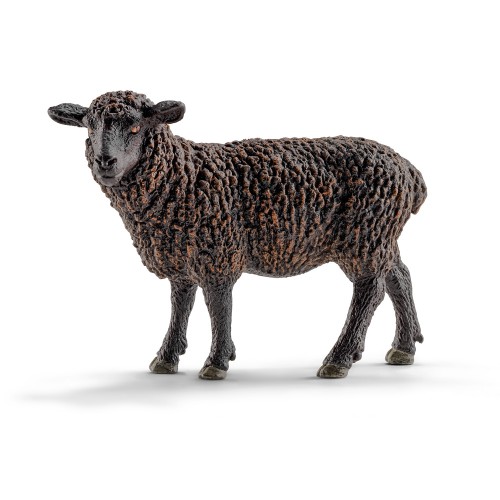 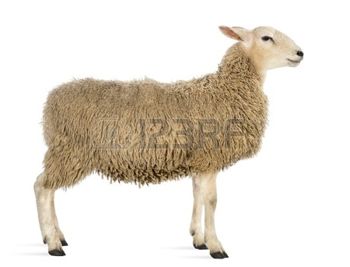 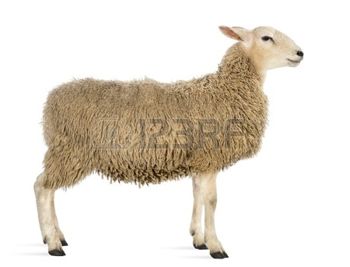 Mantel
Politie & justitie
GGZ
Client
Wonen
Huis-arts
Werk
20
Gegevensuitwisseling in zorg en veiligheid
6-jul-16
Zorg en overlast – Samenwerking in een netwerk
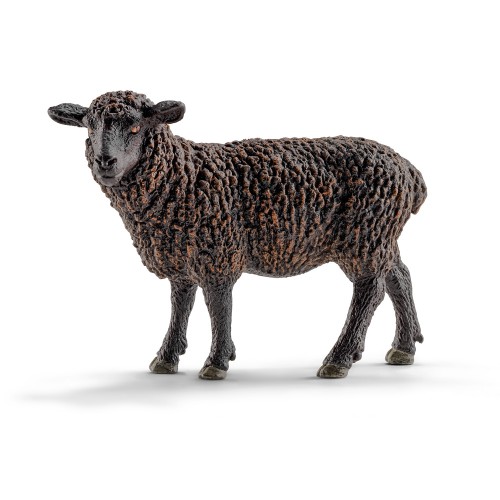 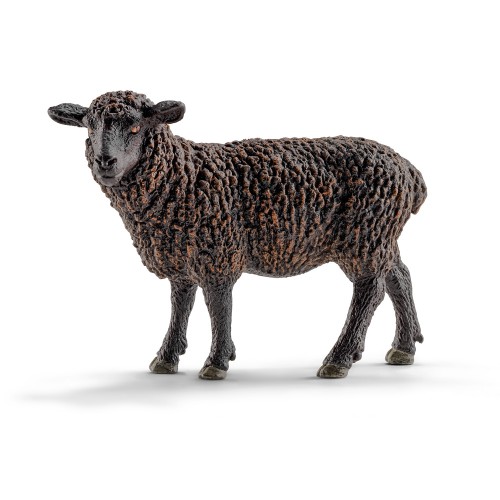 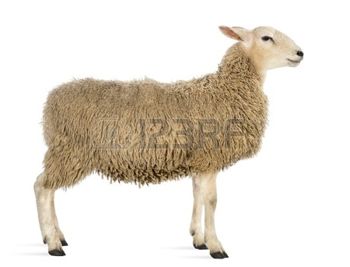 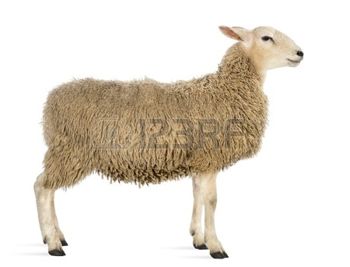 Mantel
Politie & justitie
GGZ
Client
Wonen
Huis-arts
Werk
21
Gegevensuitwisseling in zorg en veiligheid
6-jul-16
Monitoring
Algemene bevolking
Politie
Corporaties
Lokaal
zorgnetwerk
signaleren
Meld-  en coördinatiepunt
Inventarisatie en toeleiding
Toeleiden
Persoonsgerichte 
aanpak
Geïndiceerde zorg
It takes two to tango
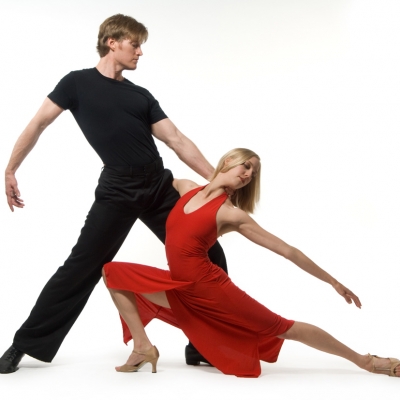 GGD

Uw partner in zorg en veiligheid
24
Insert > Header & footer
6-jul-16